Babylonská veža našimi očami
Naše deti sa doma hrali na staviteľov a postavili svoje Babylonské veže
Dianka Durišová
Rebeka a Filipko Bačíkovci
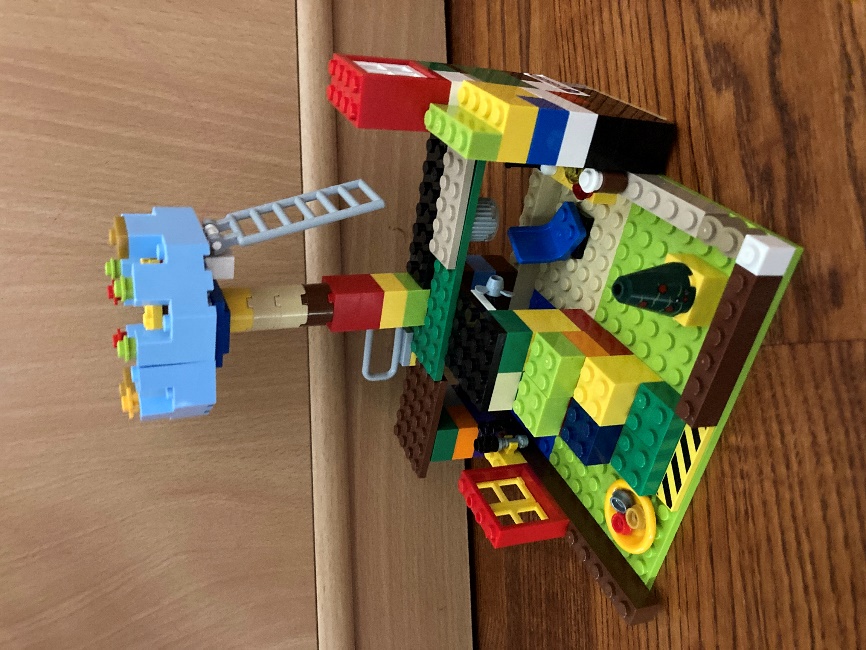 Livka a Veronika Sládekové
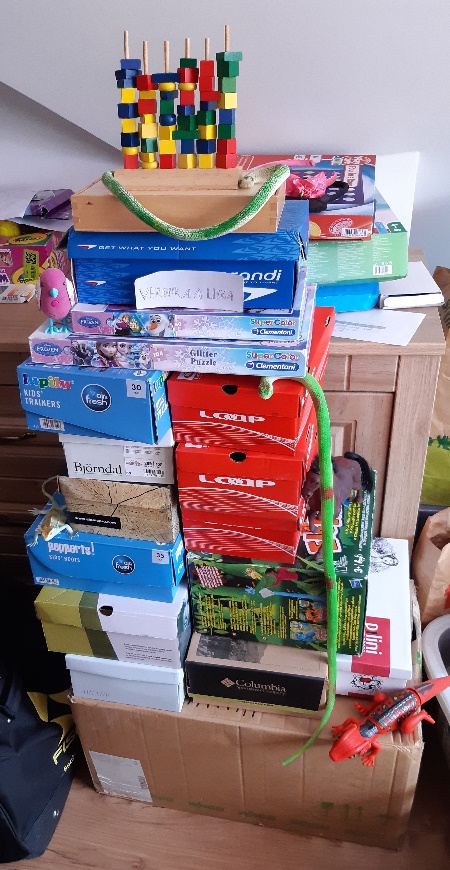 Martinka, Janka a Rastík Grešovci
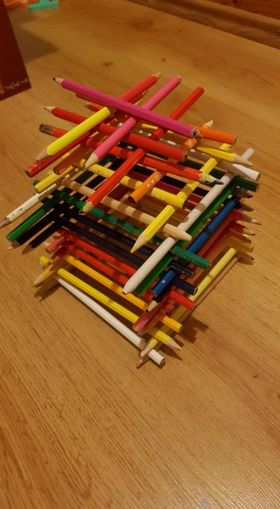 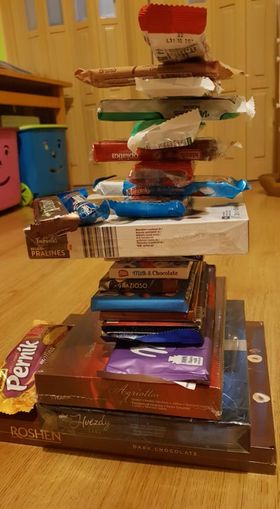 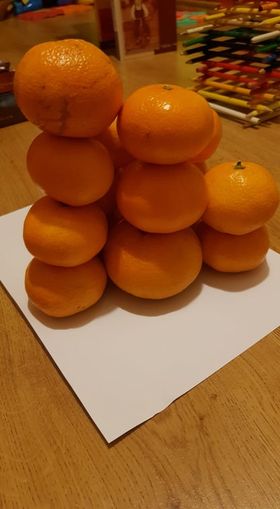 Amélia - Milinka
Eliška Stachová a Sárka Oravcová
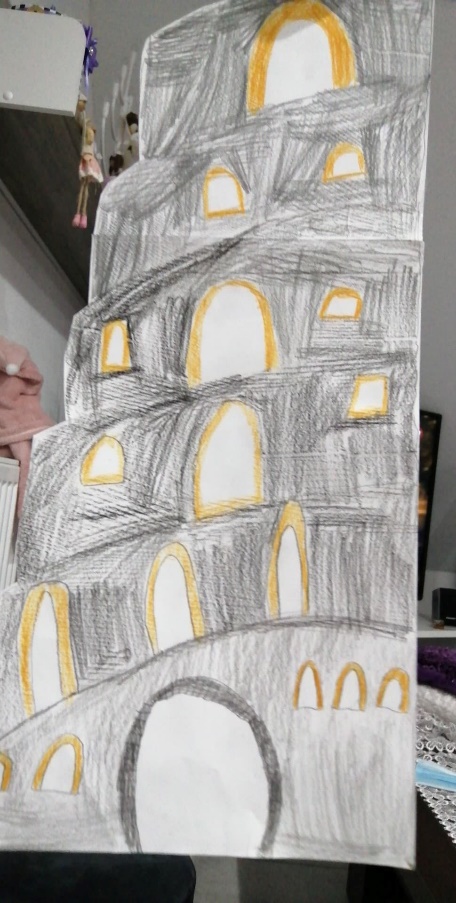 Sophie Valo
Nelka a Miško Jurčovci
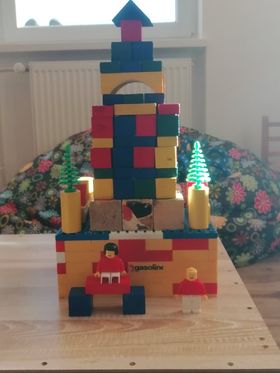 Emka Porubänová
Ďakujeme, besiedkári naši, ste úplne perfektní stavitelia!!!
Teta Ivetka a teta Janka